Ernestina de champourcin
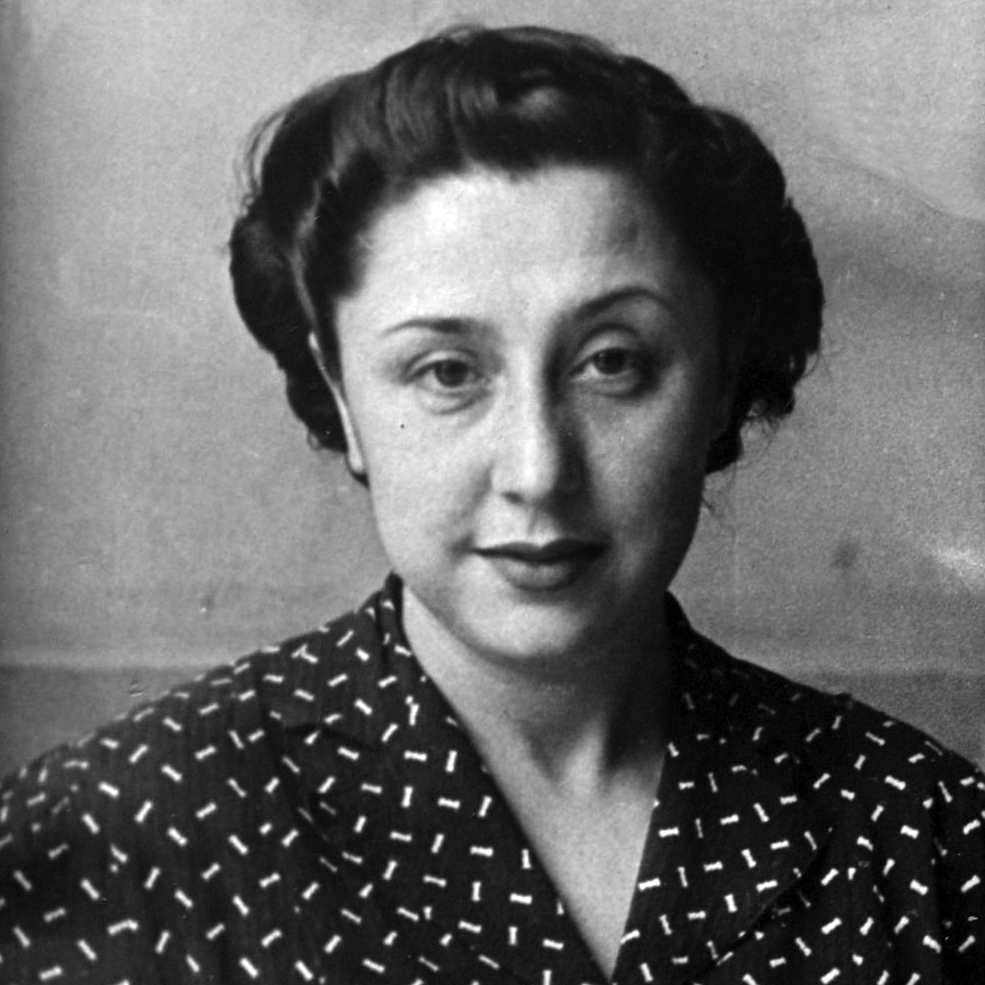 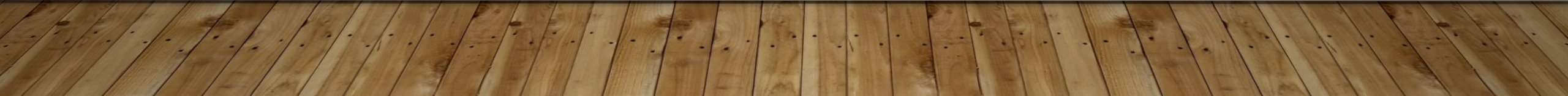 Vitoria-gasteiz1905
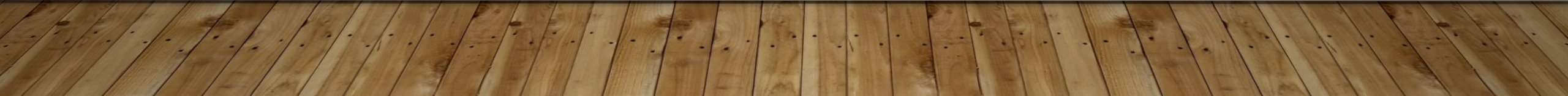 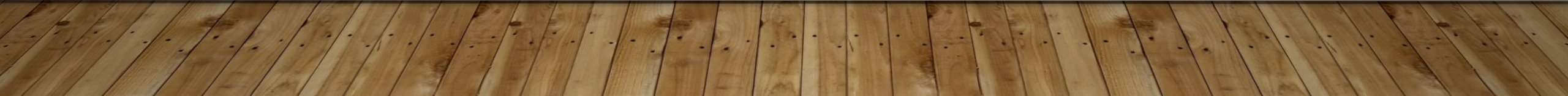 ERNESTINA Y SU MARIDO, JUAN JOSÉ DOMENCHINA
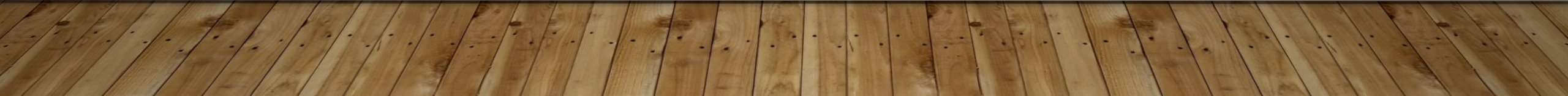 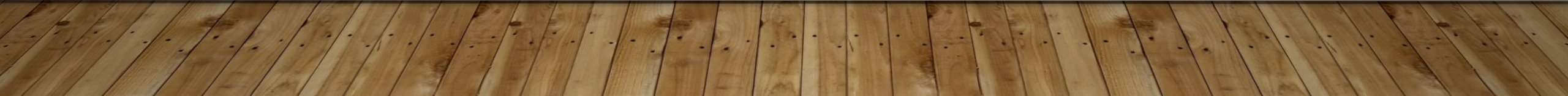 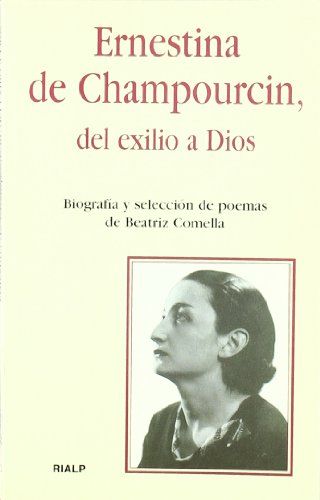 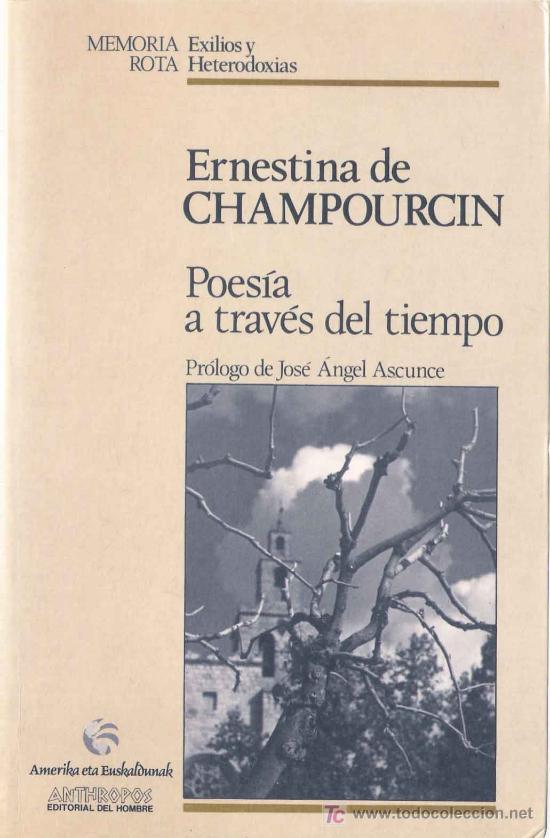 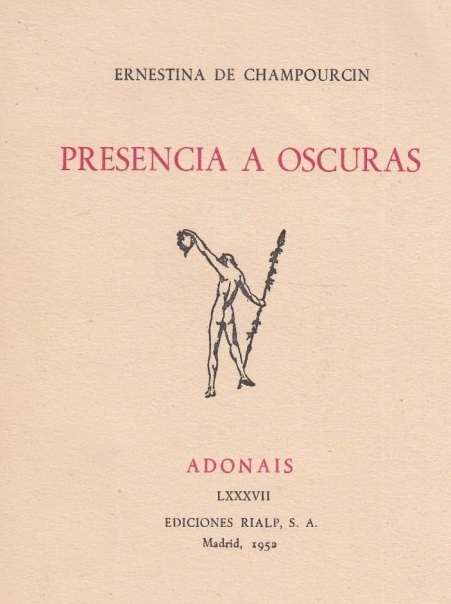 Obras literarias
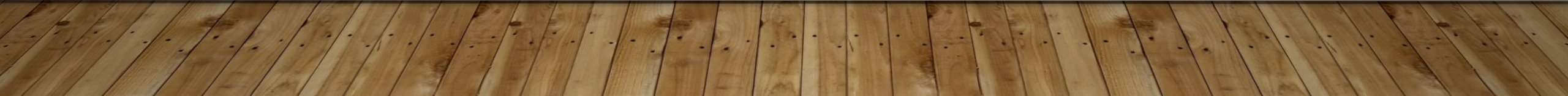 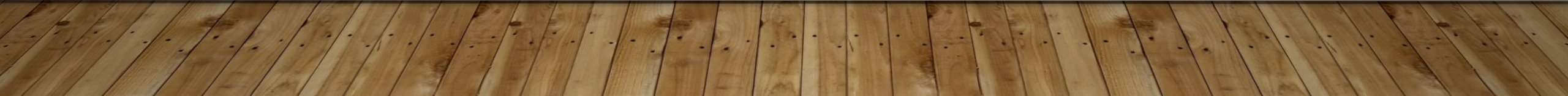 Las sinsombrero y ernestina
Era un bello silencio, un silencio divino,vibrante de pensares, tremante de emoción,un silencio muy grave, de sentir peregrino,un silencio muy quedo, con dejos de oración.            
Cállate no respires, ni turbes el silenciocon el ritmo armonioso de un poema de amor;cállate, que es muy tímido y frágil el silencio,no rompas de este instante el filtro seductor.Cállate y no pienses; a través del espacio,cruza fugaz la estrella de una hermosa ilusión;cállate, ¿no sientes su fulgor de topacioencenderse en mi pecho y herir tu corazón?Cállate; ya sé yo que tus labios murmuranternuras infinitas, creadas para mí;cállate; sin hablar mil voces las susurran;cállate; el silencio me acerca más a ti.               Era un silencio triste, un silencio lloroso,un silencio muy puro de candor virginal,un silencio sereno, vagamente amoroso,que la bruma envolvía en su tenue cendal.
“en silencio”*primer poema de Ernestina*
1939, exilio de Ernestina y su marido  a francia
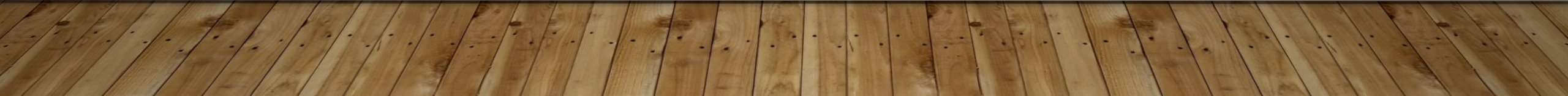 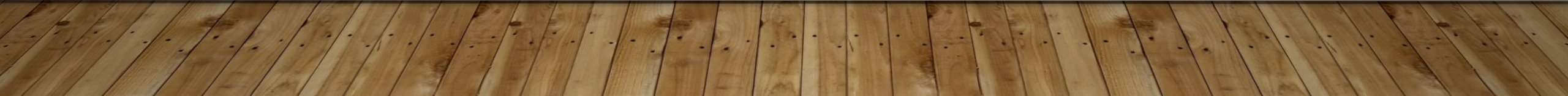 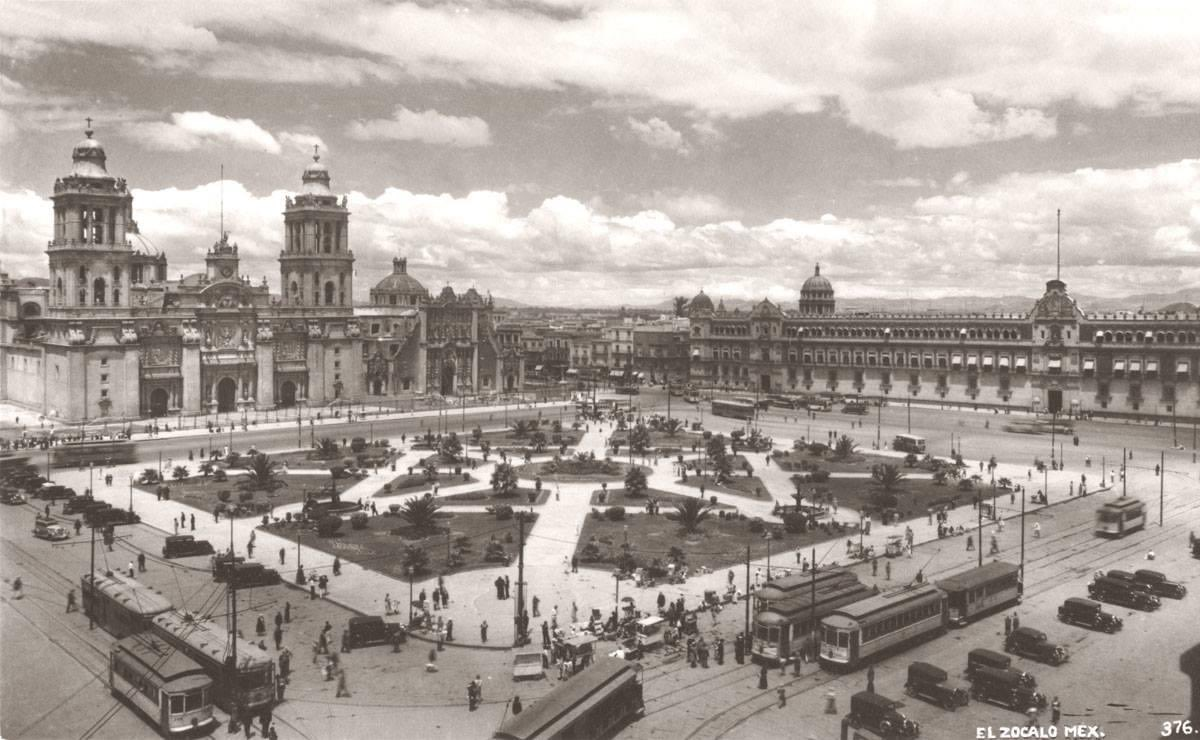 MÉxico, 1939
AL LLEGAR A FRANCIA,  AL DIA SIQUIENTE  VIAJARON A MÉXICO DONDE QUEDARON EXILIADOS.
Ernestina y juan ramon jiménez
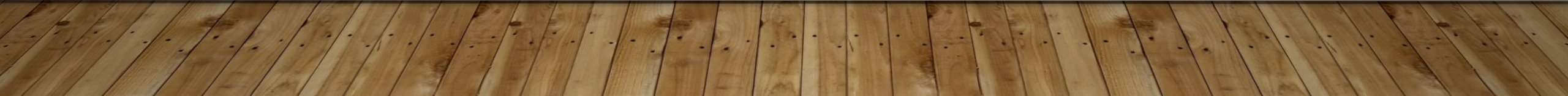 fin
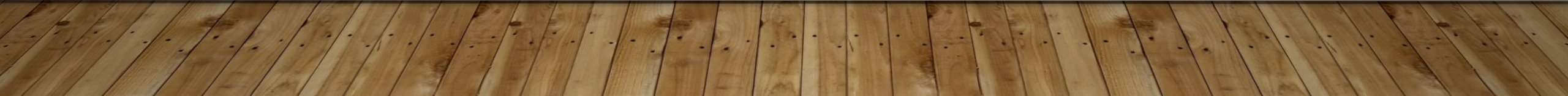